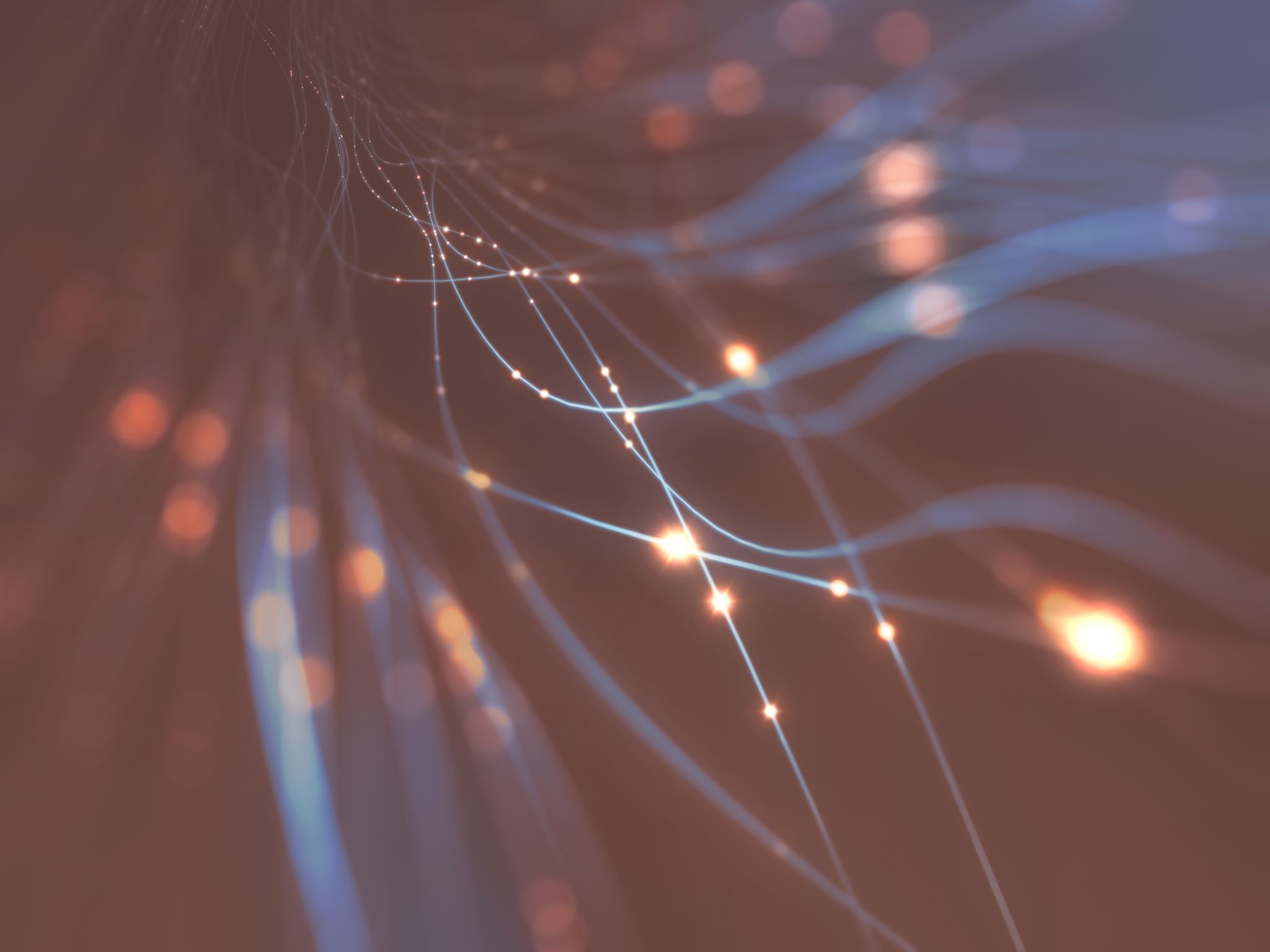 הקרן לקשרי מדע בינלאומיים
סכום ההקצבה לקרן קשרי מדע בינלאומיים לשנת תשפ"ג:
תת ועדה - שאלון
תת ועדה - שרותי פנימי
תת ועדה - תת ועדה- שרותי פנים וחוץ
תת ת ועדה - שאלון
חברי סגל אקדמי במסלול הרגיל, במסלול חוקרים, מסלול מומחים ויוצרים ובמסלול המקביל  צוברים סכום  שנתי קצוב של הקצבה דולרית (בהתאם לדרגה ולהיקף המשרה) המתעדכן מידי שנה ע"י ות"ת.הקרן מנוהלת במערכת הפיננסית תפנית. ניתן לצפות ביתרות הקרן בקישור הבא: https://bgu4u.bgu.ac.il/pls/apex/f?p=103:LOGIN_DESKTOP:10857466460722
הנחיות מפורטות בלינק הבא באתר משאבי אנוש סגל אקדמי בכיר: https://in.bgu.ac.il/hr/DocLib/Pages/senior/KKMB-info.pdf
השימושים המותרים מהקרן:
הקרן לקשרי מדע בינלאומיים מיועדת למימון הוצאות כנסים והשתלמויות, דמי חבר באגודות מקצועיות, לרכישת ציוד מדעי (לרבות חומרה ותוכנה), ספרות מקצועית, התחברות לשרת האינטרנט של האוניברסיטה.
הגדרות:
ציוד מדעי" – ציוד המשמש לצורכי ביצוע  מחקר והוראה (למעט כלי רכב, טלפון נייד, ריהוט משרד).
"ספרות מקצועית" – ספרים, כתבי – עת ומאגרי מידע המשמשים למטרות מחקר והוראה וכן הוצאות הפקת פרסומים מדעיים של חבר סגל.
מחשב אישי"- מחשב אישי הינו מחשב נייד, IPAD/טאבלט, קורא ספרים (מעל 100$), מחשב נייח בבית החוקר.
הקרן הינה אישית ולכן לא ניתן לממן ממנה שכר או מלגות.
שימוש בקרן למטרת כנסים והשתלמויות
-כנסים בחו"ל, לרבות כנסים בזום שמתקיימים בחו"ל, מטופלים דרך מדור נסיעות חו"ל.
בקשות יציאה להשתלמות ו/או כנס לחו"ל יש להגיש במערכת הממוחשבת בלינק הבא:
 https://bgufin.bgu.ac.il/xTafnit/default.csp 
-הבקשה מועברת לאישור ממוחשב של ראש המחלקה ורכזת השתלמויות בלשכת הרקטור ולמדור נסיעות חו"ל (הבקשה אינה עוברת אישור מדור קרנות ).

-סיוע כספי במימון נסיעת השתלמות לחברי סגל אקדמי בכיר חדשים
חברי סגל חדשים (ב-5 שנים הראשונות לתחילת עבודתם) בדרגות מרצה ומרצה בכיר זכאים לסיוע כספי למימון נסיעה לכנס בחו"ל, זאת באם לא נותרה להם יתרת קקמ"ב למימון הנסיעה.
סכום המימון הכולל לחבר סגל במהלך שנה לא יעבור את גובה תקרת הקצבת קקמ"ב השנתית בהתאם לדרגתו של חבר הסגל.
יש להעביר את הבקשה למדור סגל אקדמי בכיר להמשך טיפול.
לטופס בקשה וכללי שימוש
הדפסת טופס בקשה ליציאה לכנס בארץ
השתתפות בכנס בארץ
חבר/ת סגל אקדמי/קליני, דוקטורנטים, אחר
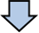 מילוי פרטים
(מיקום הטופס הידני)
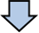 קבלת אישור ממונה ליציאה לכנס
רמ"ח
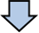 הזנת הוראה לתשלום
תוך צירוף אסמכתאות סרוקות לארכיב
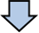 חבר/ת סגל אקדמי/קליני, דוקטורנטים, אחר
שליחת טופס בדואר כולל מסמכי מקור  – 
-סגל אקדמי בכיר -למדור קרנות לאישור תקציבי
-סגל אקדמי זוטר- למדור הנהלת חשבונות
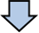 בחינת המסמכים ואישור החזר
מדור הנה"ח וגזברות
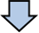 העברה לתשלום למדור גזברות
השתתפות בכנס בארץ:
יש למלא טרם ההשתלמות טופס השתלמויות ​בארץ ולאשרו על ידי ממונה. 
לאחר הכנס/ תשלום ההוצאות בגין ההשתלמות, נדרש להפיק הוראת תשלום במערכת הפיננסית תפנית, מצ"ב קישור מערכת e-tafnit . 

נדרש לצרף בקובץ סרוק בעת הפקת הוראת התשלום את תוכנית הכנס ואסמכתאות לגבי התשלומים שבוצעו- חשבונית וקבלה.
לאחר הפקת הוראת התשלום יש להדפיסה ולצרף אליה את כל אסמכתאות המקור לרבות תכנית הכנס ולשלוח בדואר למדור קרנות לרפרנטית בהתאם לשיוך הפקולטי של חבר הסגל.

יציאה ללימודים טעונה אישור הרקטור (העברה לאישור כאמור מתבצעת ע"י מדור קרנות).
במקרה של יציאה ללימודים המקנים תעודה/תואר אקדמי – תחויב זקיפת מס בשכר על הטבה בהתאם להוראות מס הכנסה.
כללים לרכישת ציוד מדעי:
חבר סגל רשאי לרכוש ציוד מדעי וספרות מקצועית מכספי הקרן בלבד או בשילוב עם מקורות  כספיים אחרים אשר השימוש בהם הותר למטרה זו.
ניתן להשתמש בכספי הקרן לרכישת ציוד מדעי עד גובה של 50% מהסכום העומד לרשות חבר הסגל בקרן ובלבד שסכום הרכישות הכולל בשנה אקדמית לא יעלה על הקצובה השנתית.  
קיימת מגבלה לאחזקת שני מחשבים אישיים בו זמנית (ללא קשר למקור ממנו מומנו), אשר נמצאים בשימוש החוקר.
לעניין מגבלה זו, הבדיקה תיעשה לחמש השנים האחרונות במועד הבדיקה.
ניתן לרכוש ע"ח קרן קשרי מדע מחשב אישי אחת לארבע שנים.
חריג -ניתן לרכוש טאבלט, בנוסף למחשב אישי, אחת לארבע שנים.
רכישת ציוד מדעי:
חבר סגל המבקש לרכוש ציוד מדעי יזין בקשתו במערכת תפנית באמצעות     הקמת דרישת רכש לספק אוניברסיטה.
במקרים בהם יש צורך דחוף לחרוג מהאמור לעיל יש לפנות בכתב מראש למחלקת רכש ואספקה בבקשה חריגה לתשלום עצמי.
לא יאושר החזר בגין הוצאות שהוצאו באופן עצמאי ע"י חבר הסגל ללא אישור כאמור.
במקרים חריגים בהם ניתן אישור חריג כאמור תוגש בקשה להחזר באמצעות הזנת הוראת תשלום במערכת תפנית תוך צירוף אסמכתאות סרוקות להוראה (חשבונית וקבלה ) ובמקביל משלוח בדואר של אסמכתאות המקור לרפרנט המאשר במדור קרנות
אנשי קשר:
מדור קרנות – רפרנטיות לפי פקולטה - https://in.bgu.ac.il/finance/Pages/fund-staff.aspx